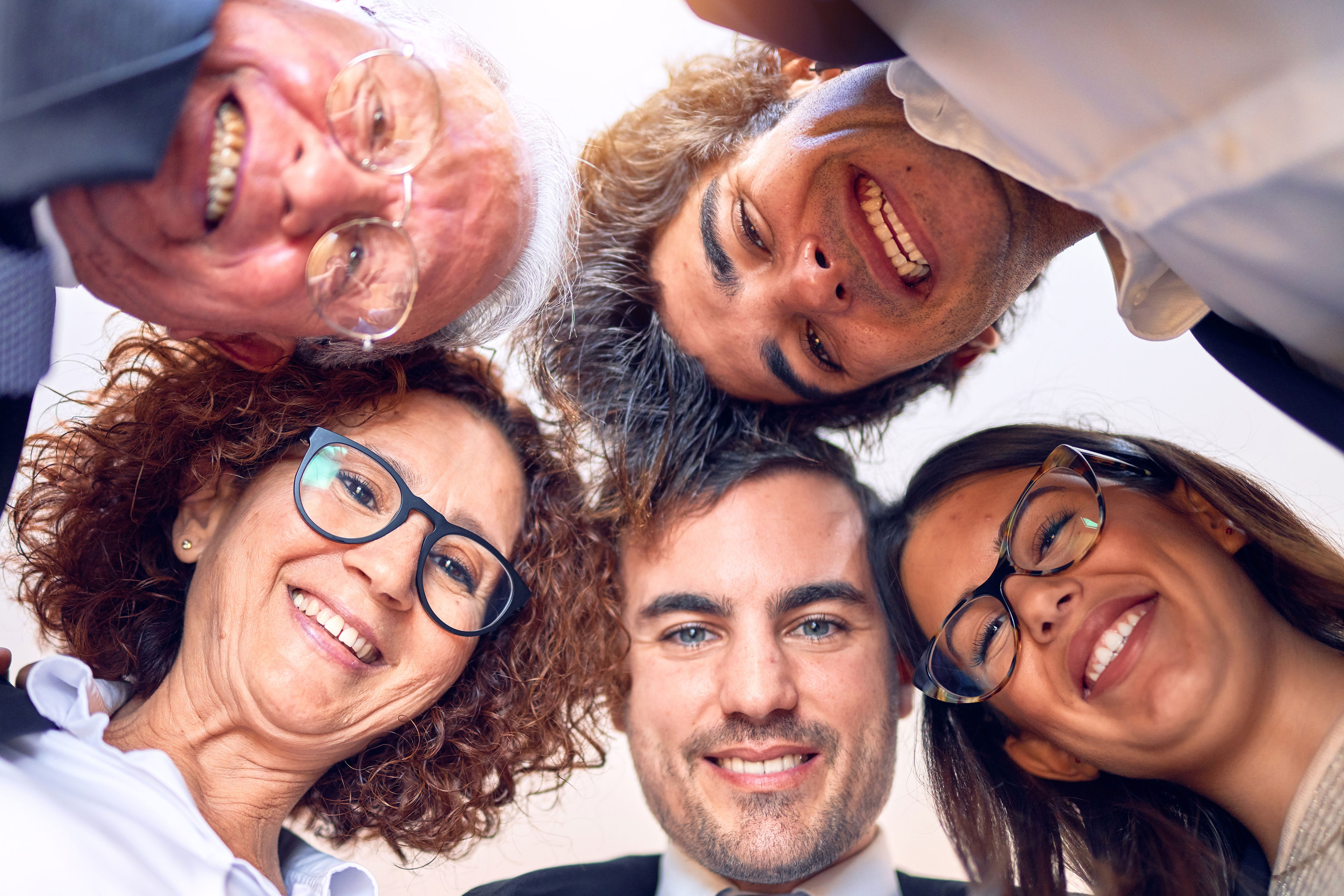 Jetzt bewerben!
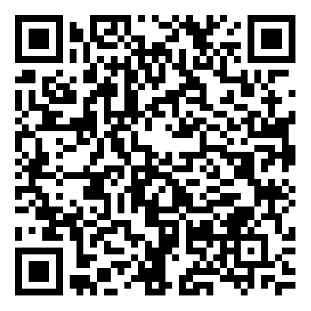 Arbeiten an der 
Hochschule Merseburg
www.hs-merseburg.de/arbeiten
Jetzt bewerben!
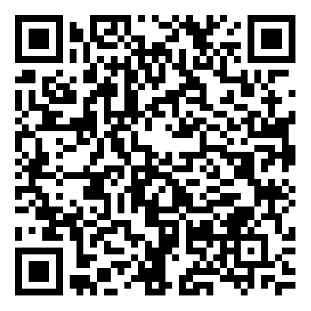 Über uns
Rund 3000 Studierende, 80 Professor*innen und 250 Beschäftigte gestalten die Hochschule Merseburg als Ort der modernen Lehre und des Lernens, der engagierten Forschung und Verwaltung, der gemeinsamen Begegnung und des Wohlfühlens. 
Als Campushochschule im Süden Sachsen-Anhalts legen wir viel Wert auf Gestaltungsfreiheit und Selbstbestimmung, getragen von einem familiären Miteinander.
Mit unseren drei Fachbereichen prägen wir seit 1992 den sozialen, kulturellen, wirtschaftlichen sowie technischen Wandel in der Metropolregion Mitteldeutschland.
Jetzt bewerben!
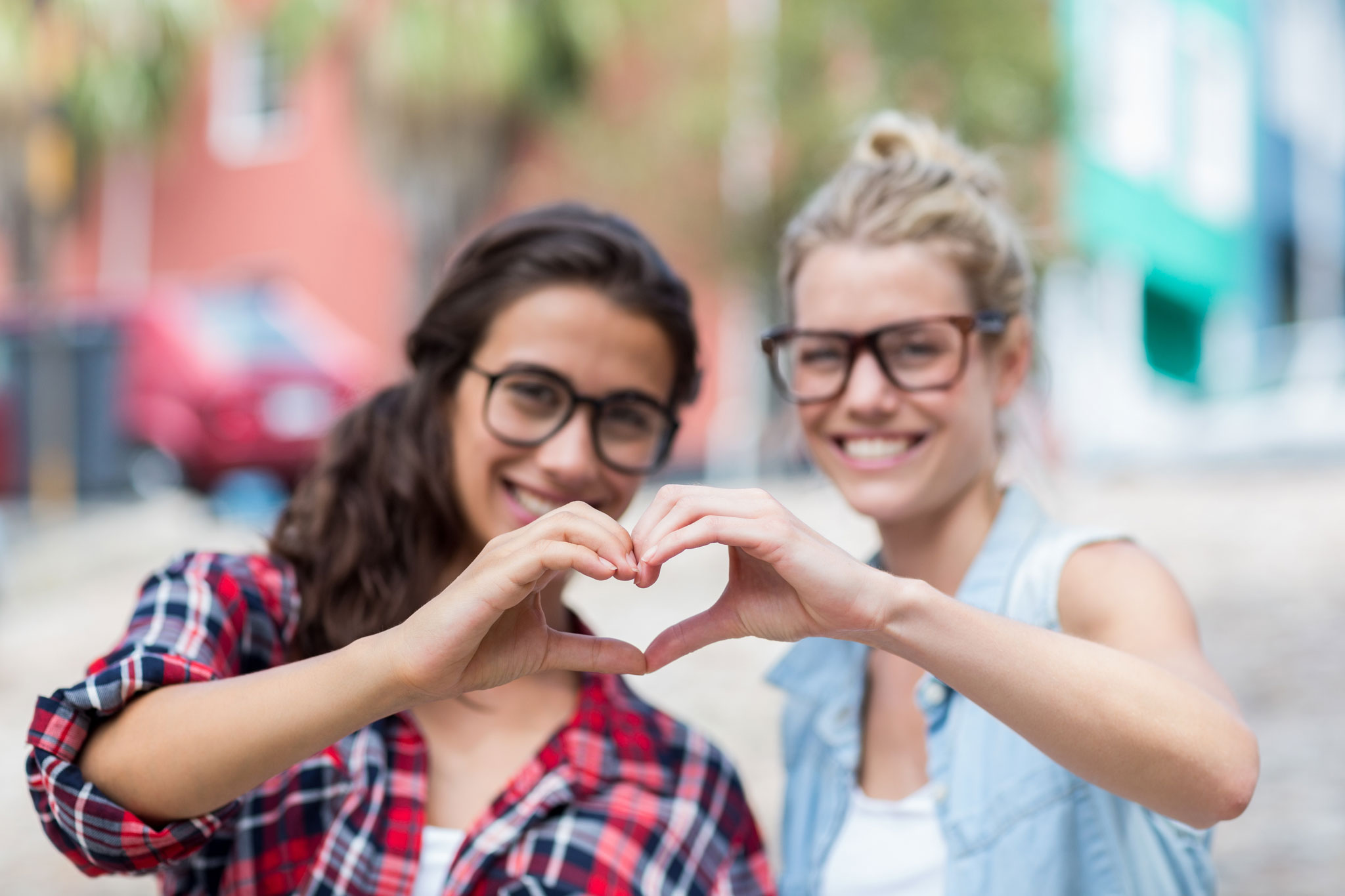 Jetzt bewerben!
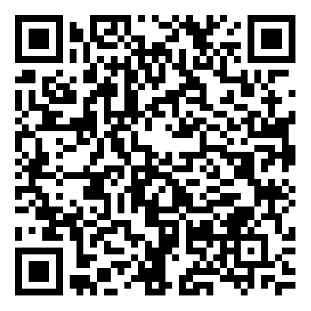 Unser Angebot
Tariflohn
    30 Urlaubstage
    Homeoffice möglich
    flexible Arbeitszeit
    betriebliche Altersvorsorge
    bedarfsgerechte Kinderbetreuung
    vielfältige Weiterbildungsangebote
    Campushochschule im Grünen
    Mensa & Cafeteria
    modernes Hochschulsportzentrum
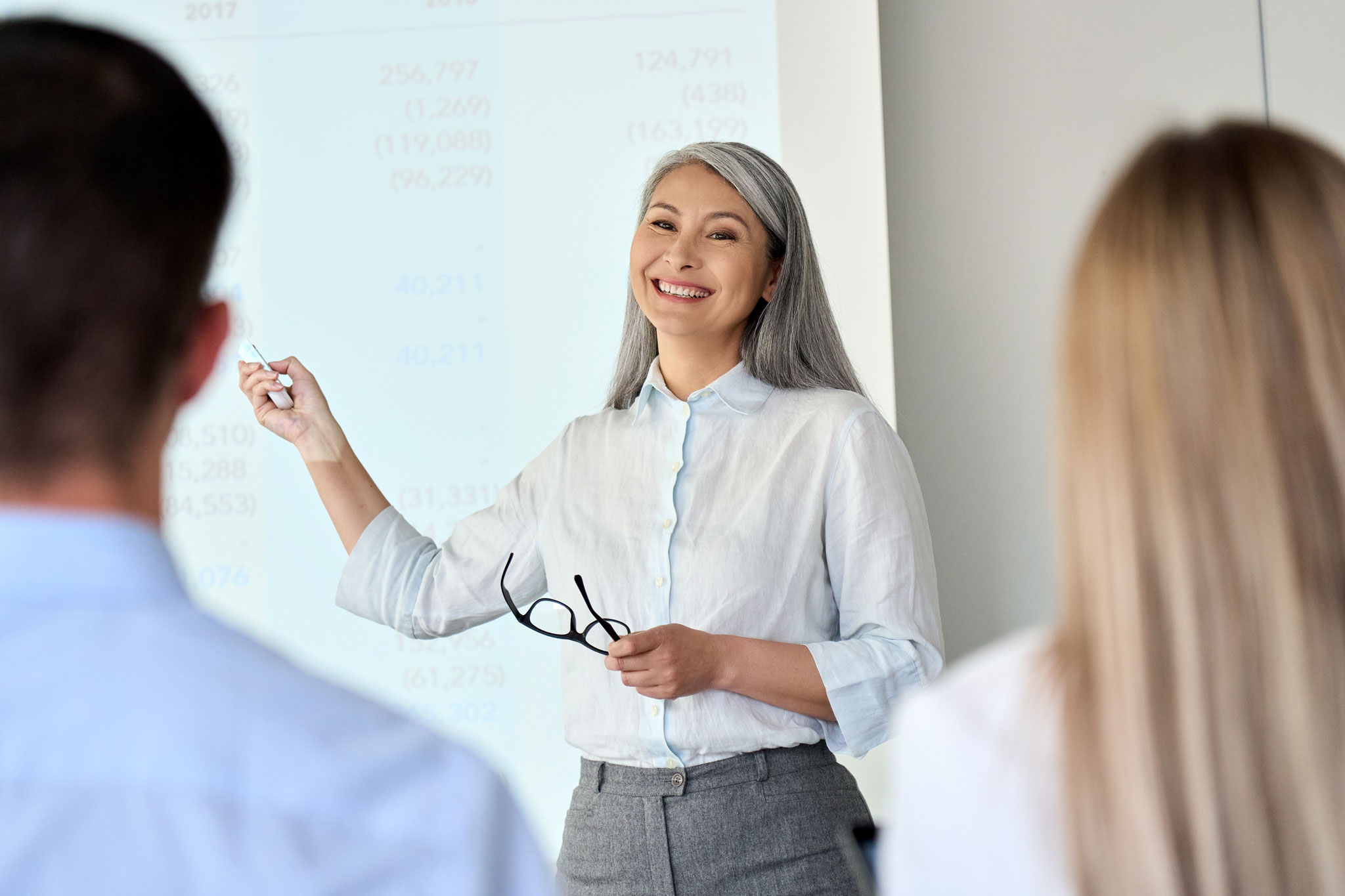 Mehr Infos
Mehr Infos
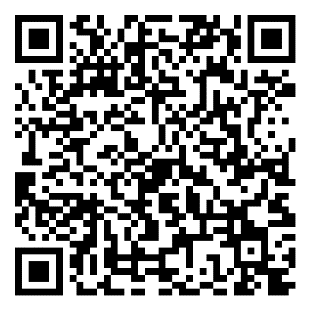 Professor*in
werden
An unseren drei Fachbereichen erwartet Sie ein intensiver Austausch mit Studierenden, eine großartige Unterstützung bei Ihren Lehr- und Forschungsvorhaben sowie ein gut aufgestelltes Kooperationsnetzwerk.
 Ingenieur- und Naturwissenschaften 
 Soziale Arbeit.Medien.Kultur
 Wirtschaftswissenschaften und Informationswissenschaften
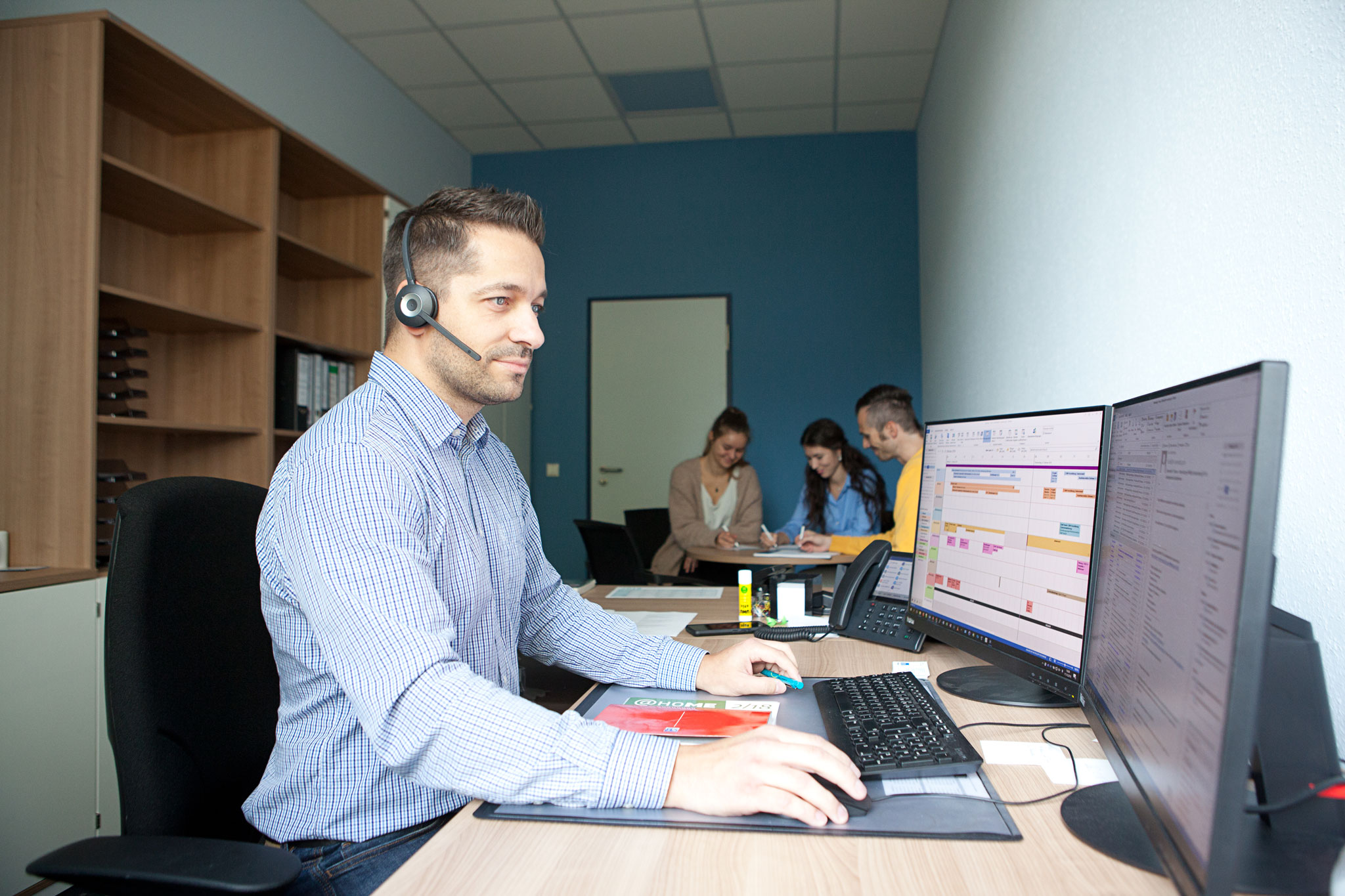 Mehr Infos
Mehr Infos
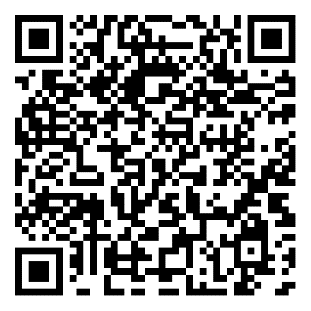 Hochschul-IT voranbringen
Die Informationstechnik für eine komplette Hochschule bereitzustellen, ist eine spannende Herausforderung. Von campusweiten Lösungen bis hin zur Einzelbetreuung unserer Endnutzer*innen stehen vielfältige Aufgaben für vielfältige Talente bereit.
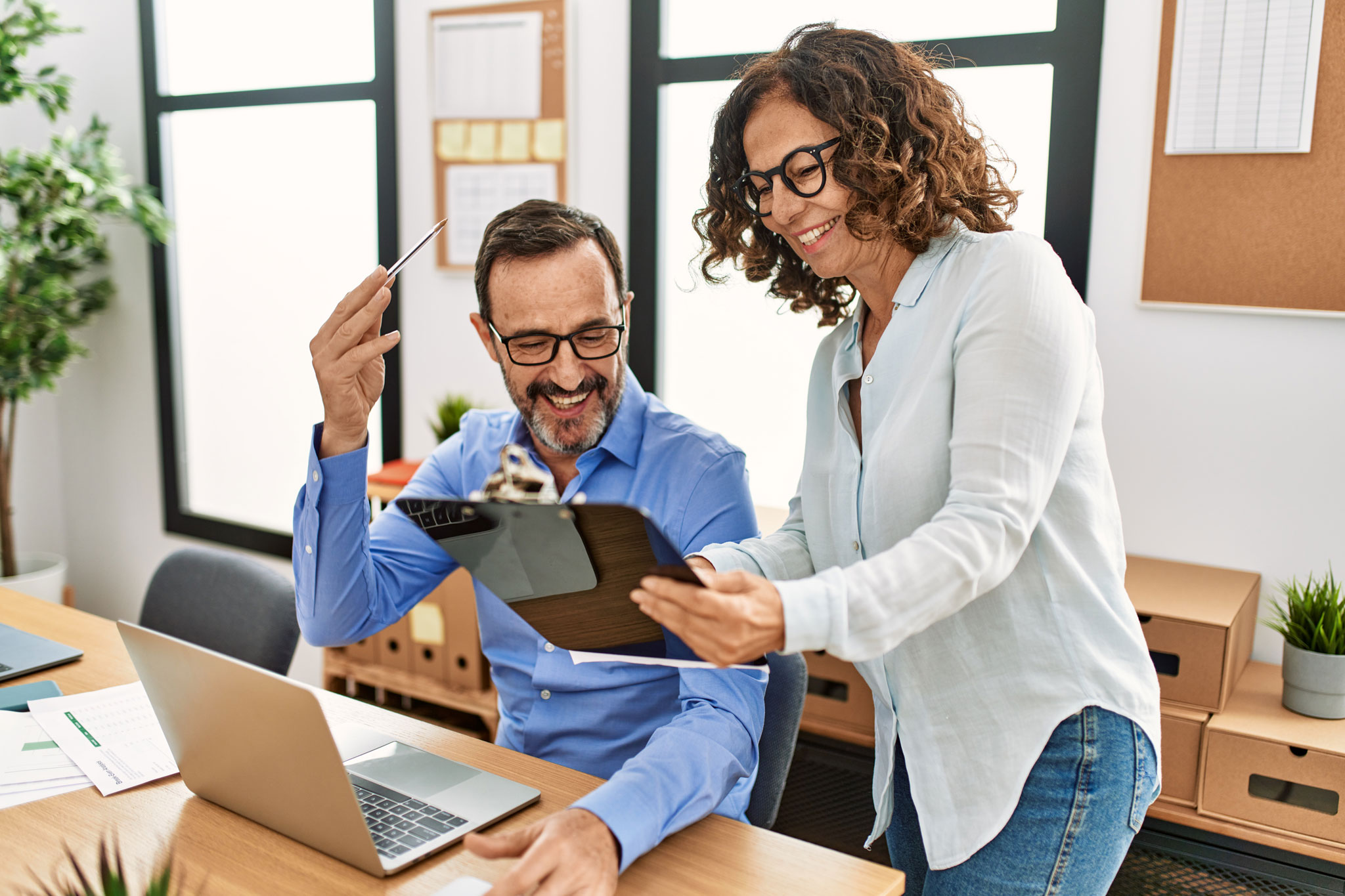 Mehr Infos
Mehr Infos
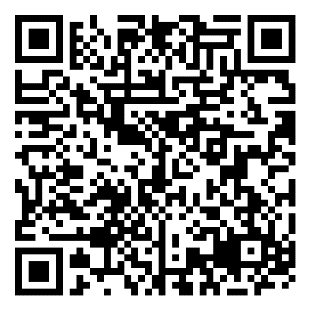 Lehre und Forschung 
unterstützen und weiterentwickeln
Jobs u.a. in den Bereichen:
Lehre | wissenschaftliche Projektarbeit | Bibliothek | Labore und Werkstätten | 3rd Space
Mehr Infos
Mehr Infos
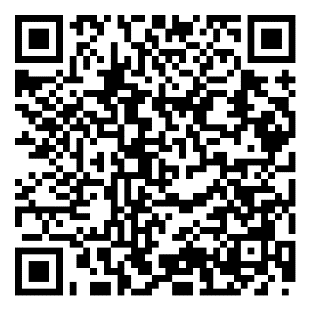 Hochschulleben und Campus verwalten, mitgestalten und repräsentieren
Jobs u.a. in den Bereichen:
wissenschaftsbegleitende Projektarbeit | Verwaltung | Service für Studierende | Medien und Kommunikation | Handwerk
Jetzt bewerben!
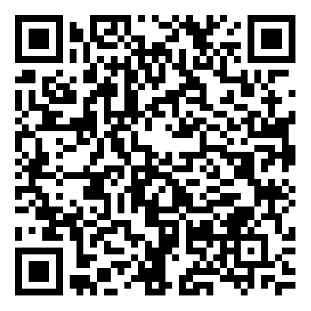 Kontakt
Frank ThielickePersonaldezernent
+49 3461 46 2380frank.thielicke@hs-merseburg.dewww.hs-merseburg.de/arbeiten
Hochschule MerseburgEberhard-Leibnitz-Straße 206217 Merseburg
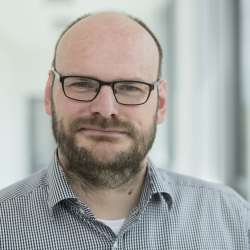 Jetzt bewerben!